Stefanie Höfler
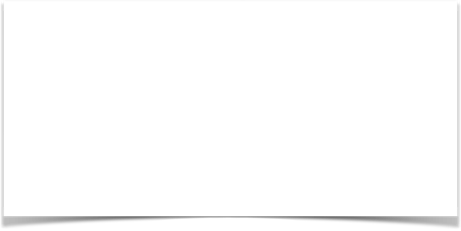 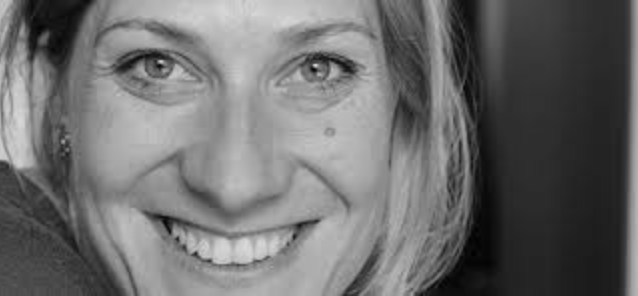 Mentire è legittimo?
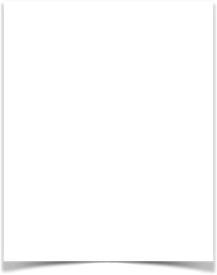 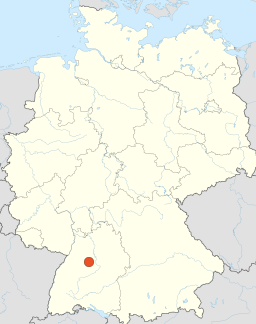 Stefanie è nata a Leonberg
• ha 50’000 abitanti
• si trova vicino a Stoccarda

• è una cittadina medievale

• ha una rete di piccole industrie
• conosce una produzione vinicola
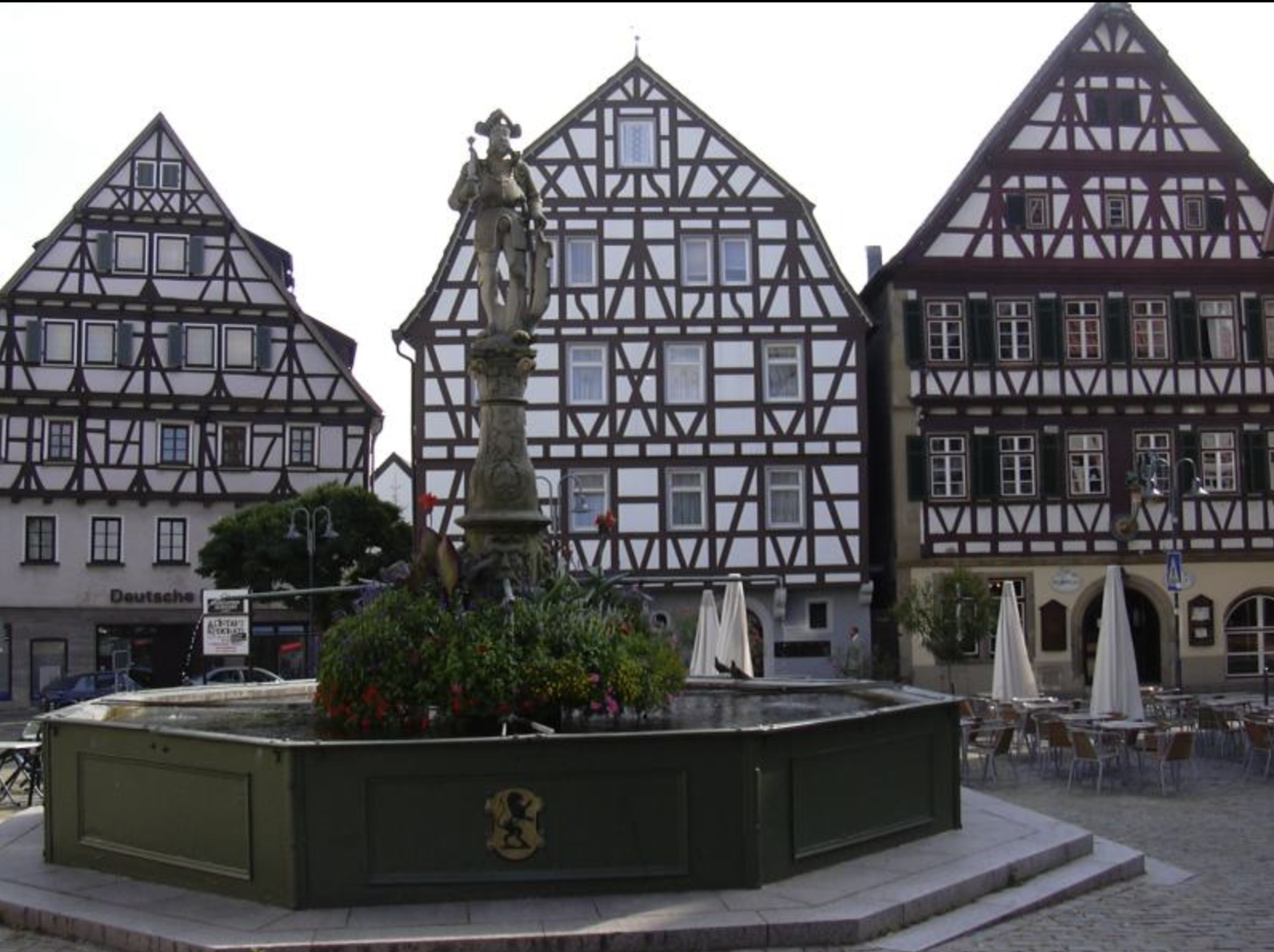 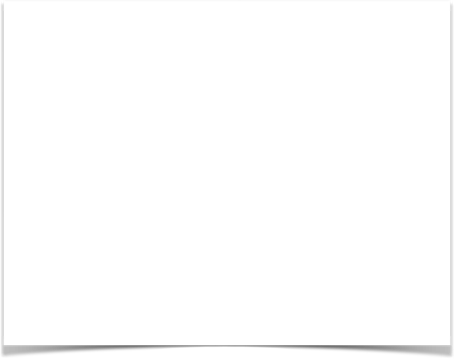 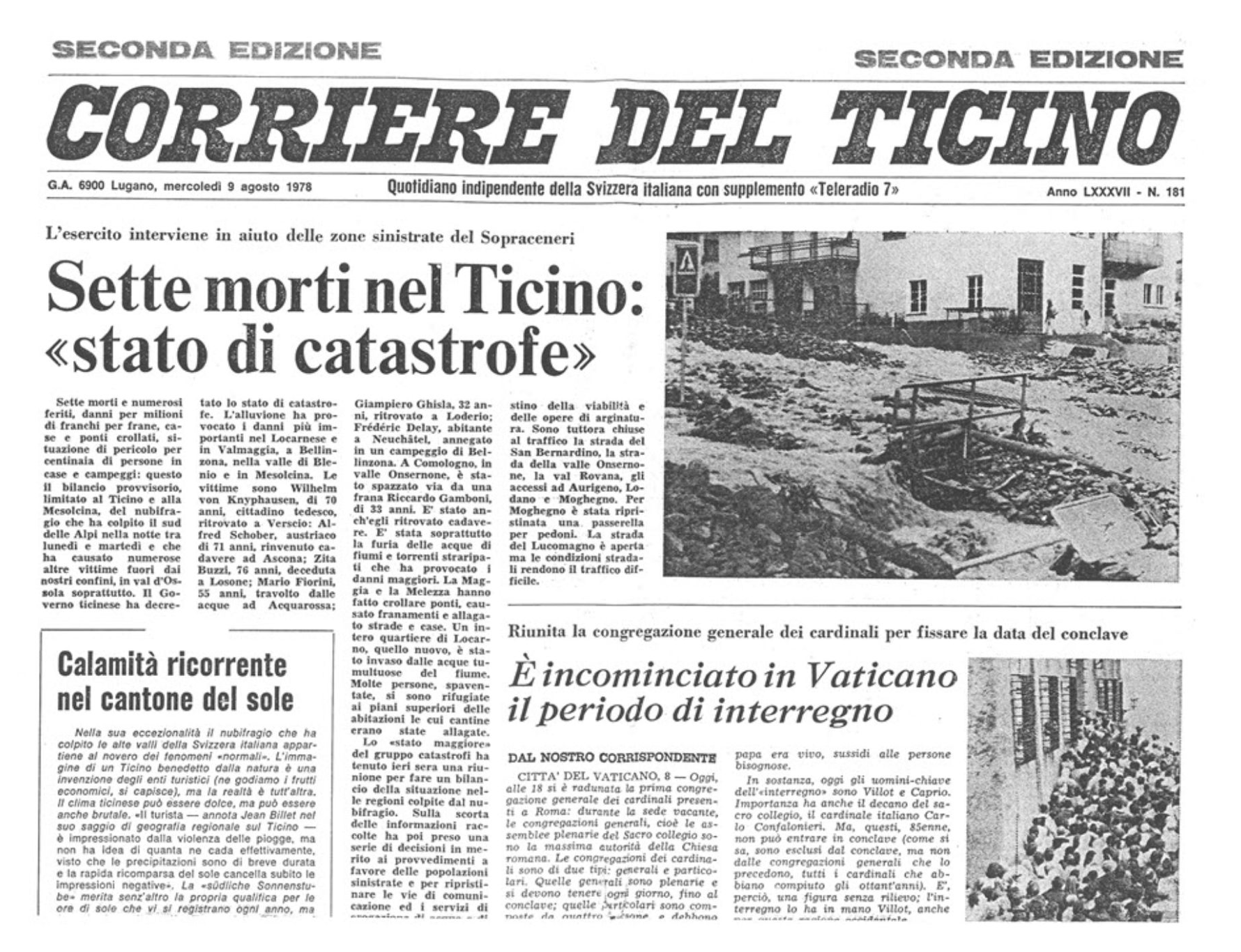 È venuta al mondo nel 1978
• vittoria argentina ai mondiali di calcio

• grande alluvione in Ticino

• Rino Gaetano canta “Gianna” a Sanremo
Ha studiato all’università
• germanistica, anglistica e scandinavistica

• prima nella vicina Freiburg (Germania)
• poi nella lontana Dundee (Scozia)
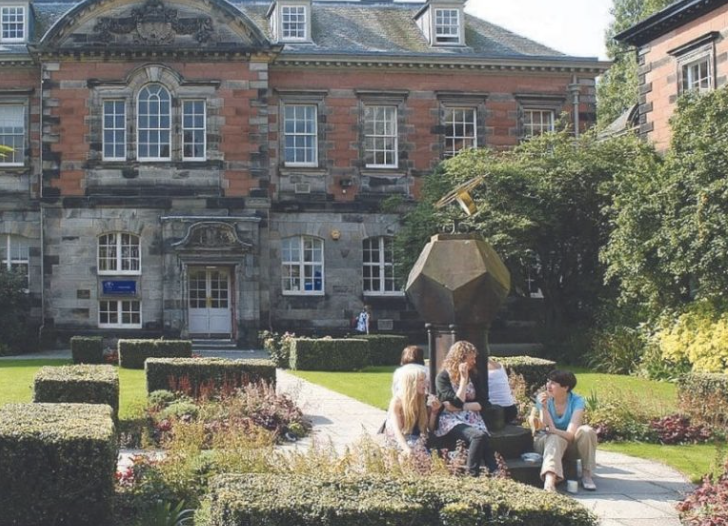 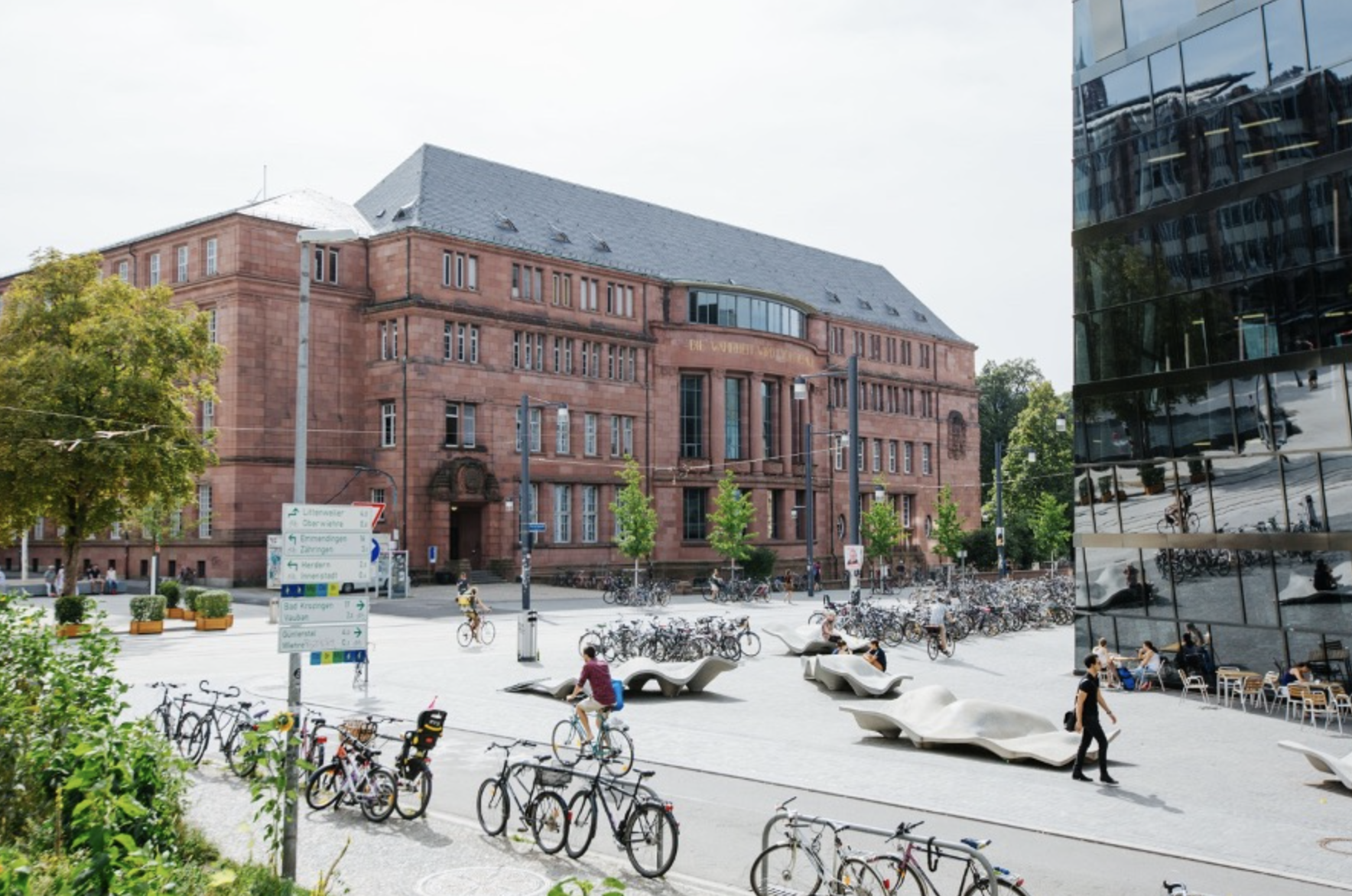 In seguito è diventata insegnante
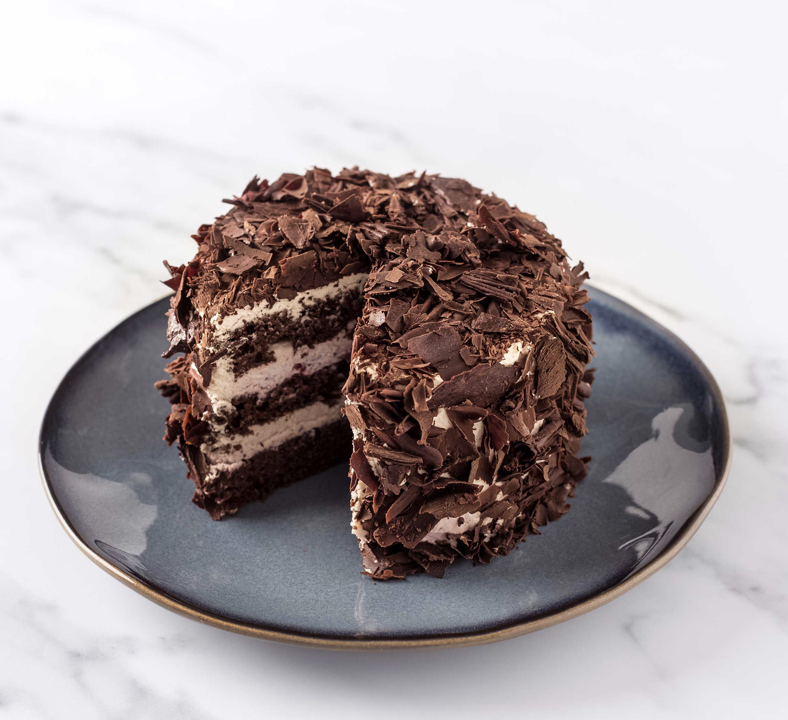 • professoressa di tedesco e teatro 
• in un liceo nella Foresta Nera

• presso la località di Esslingen
• non lontano da Stoccarda

• dove vive con il marito e le due figlie
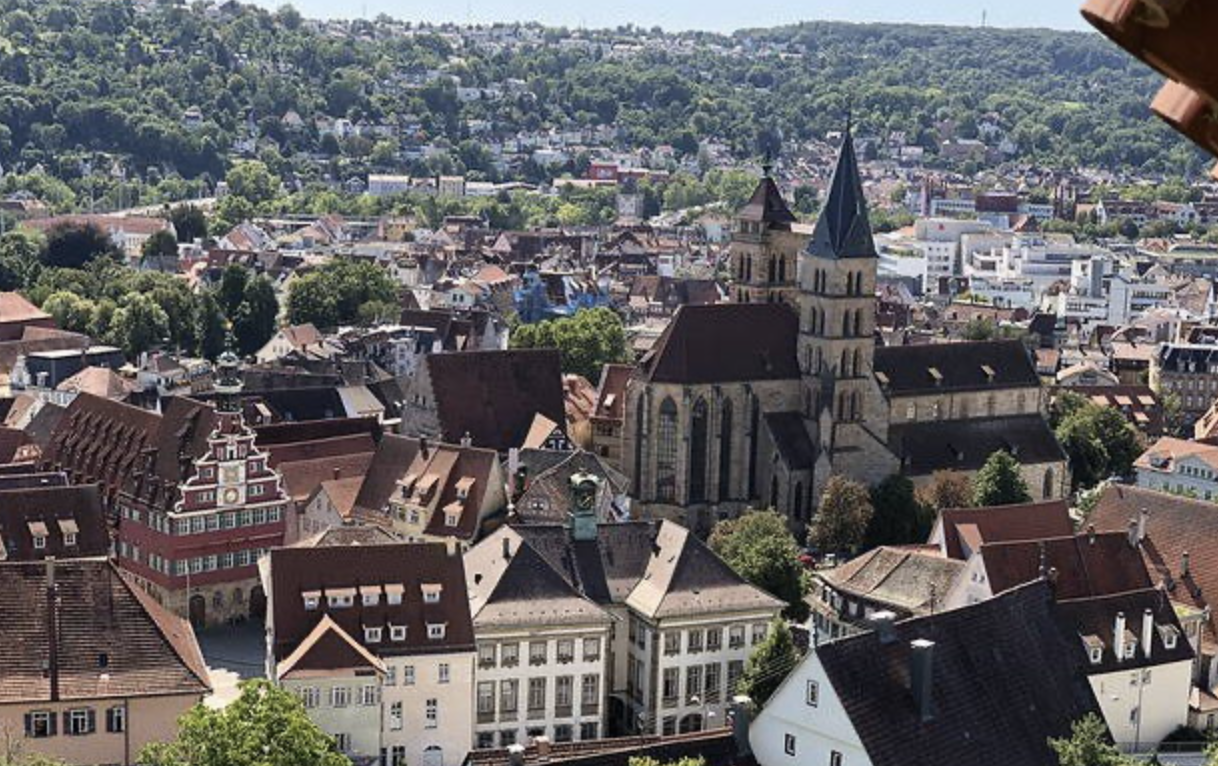 Parallelamente ha iniziato a scrivere
• ha debuttato nel 2015 a 37 anni
• con il romanzo “La mia estate con Mucks”
• vinto il “Premio di letteratura tedesca per ragazzi”
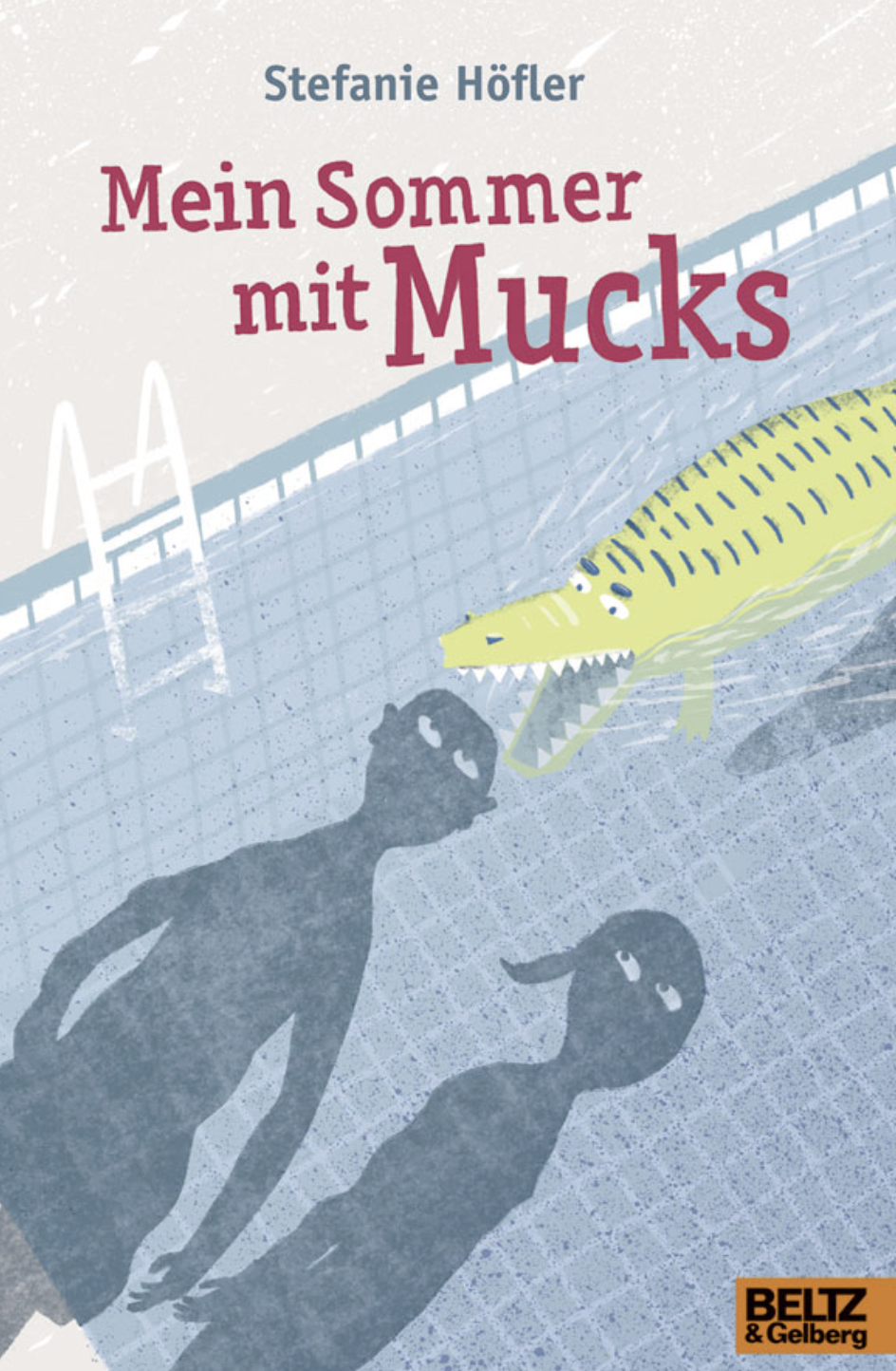 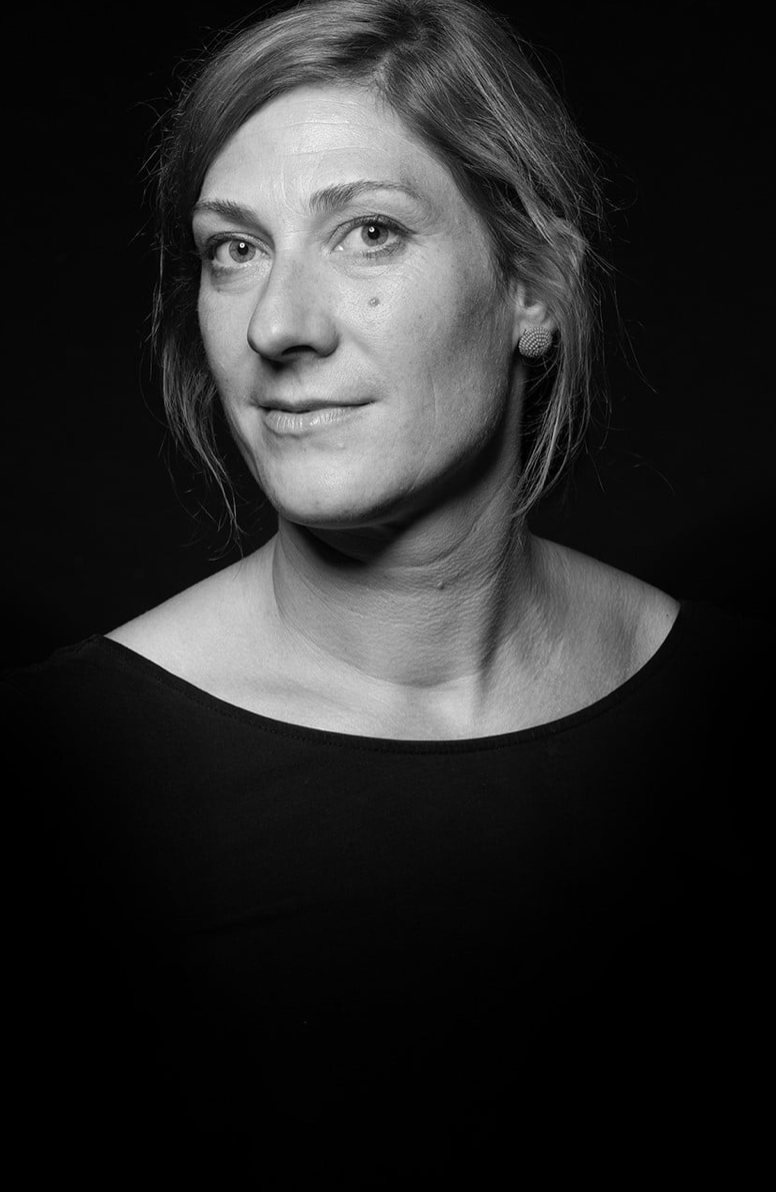 Ha continuato a scrivere romanzi per ragazzi
• “Il ballo della medusa”
• “Helsin Apelsin e il matto”

• ha ottenuto diversi altri premi
• come il “Bussola di lettura” di Lipsia
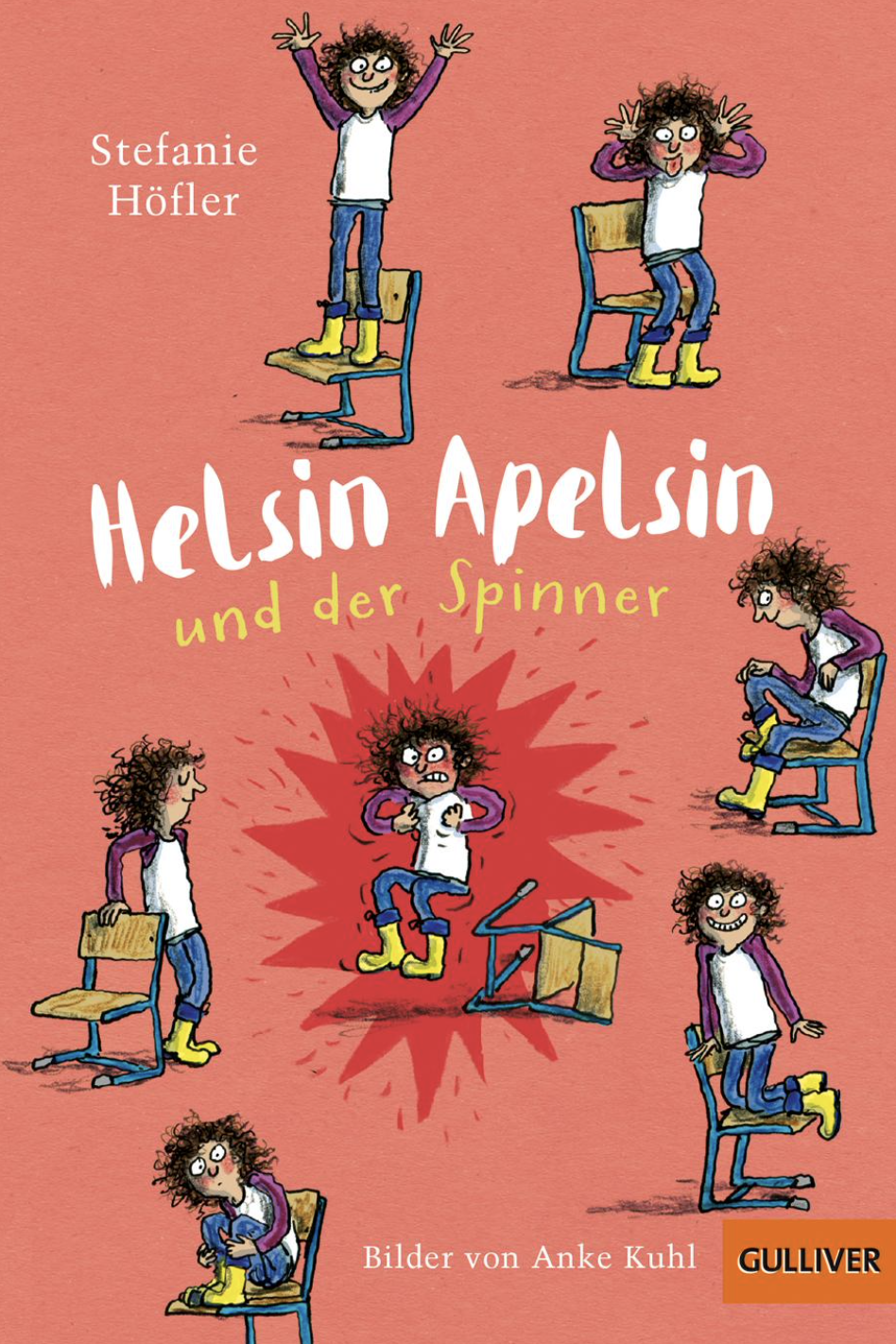 Fino a “Lucciole per lanterne”
• scritto nel 2022
• tradotto in italiano

• il cui titolo è un proverbio
• usato per indicare un errore vistoso
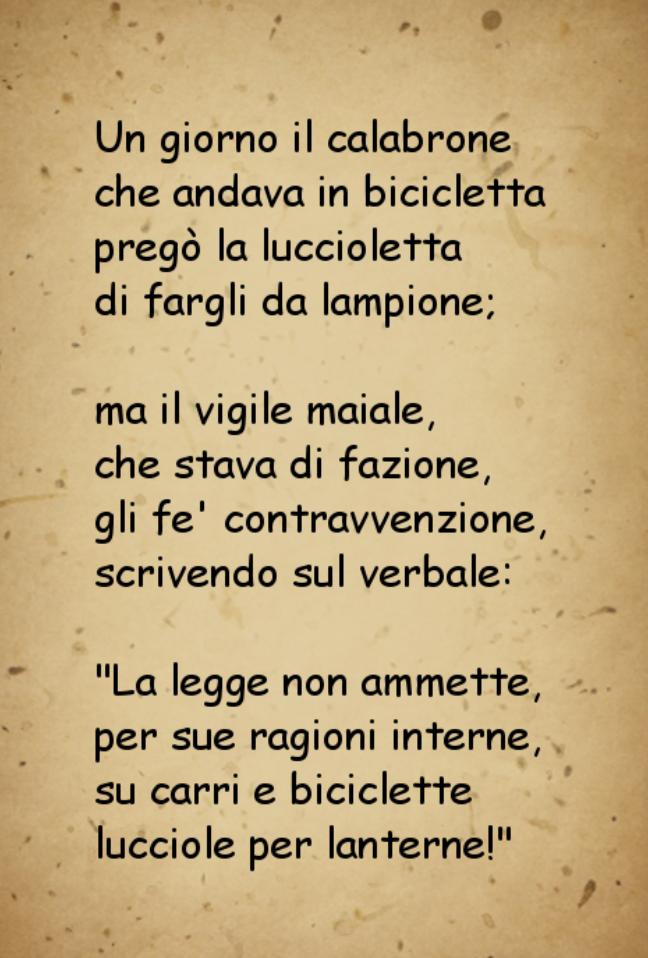 Si interroga fino a che punto è giusto mentire
Nits e Mischa sono grandi amici fin dalle elementari. Il loro legame è sconvolto quando Nits scopre che Mischa ha mentito a un professore, facendolo dubitare, fino a rendersi conto che l’amico gli ha mentito su diversi aspetti della sua vita. La 
 rabbia si tempera solo quando scopre i motivi delle sue bugie, mettendolo però in crisi.
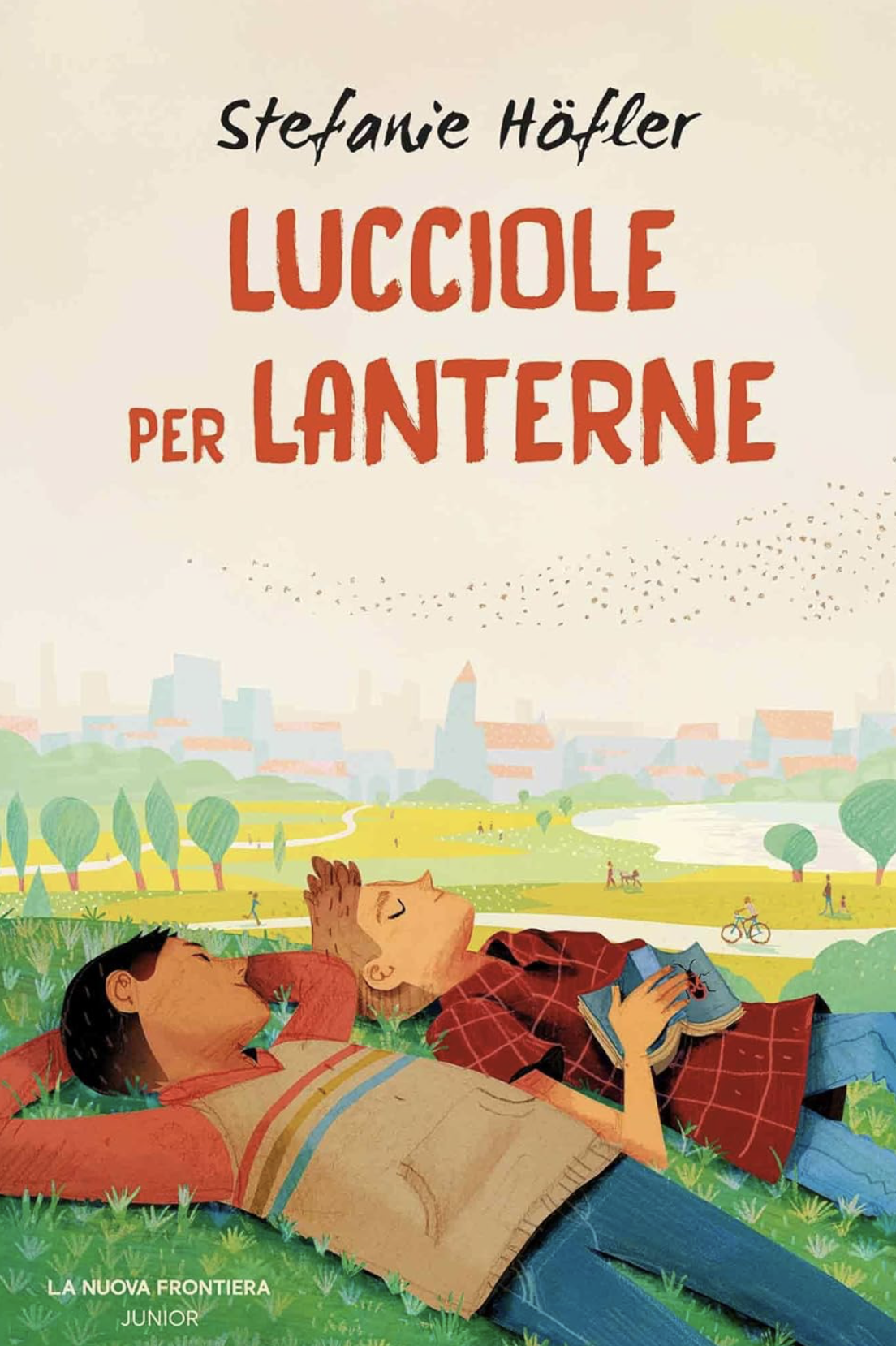 Affronta temi difficili in modo leggero
In un’intervista del 2017 dirà:

«Adoro essere insegnante.»

«La scuola è una fonte di ispirazione.»

«Scrivo sempre al computer perché posso cancellare facilmente.»

«Mi piace far riflettere con leggerezza, come fanno gli scandinavi.»
Allora…
…scopriamo questo romanzo